Sigmund Freud & Psychoanalysis
Freud: 1856-1939
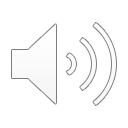 Freud’s View of Human Nature
Motivation due to the Pleasure Principle
We are driven to action by instincts
Eros: The Sex Instinct
Libido – Psychic energy associated with the sex instinct.
Thanatos: The Death Instinct
Psychic Determinism: Nothing happens by chance
The Unconscious: Part of the personality that is inaccessible to the person
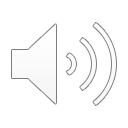 Freud’s View of Human Nature
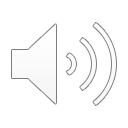 Freud’s Model of the Personality
Id
Entirely unconscious
Irrational, impulsive, selfish
No conception of reality or morality
Primary Process Thought
Ego
Develops around 6-8 months
Sane & rational; The Reality Principle
Secondary Process Thought
Anxiety is the Ego’s response to threats
Superego
Morality; internalizes rules; sense of right and wrong
Ego Ideal – what person would like to be
Punishes with guilt
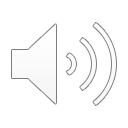 Anxiety & Defense Mechanisms
Repression- Ego keeps impulses from consciousness
Denial- Refuse to perceive reality
Displacement- Substitute acceptable for unacceptable things
Sublimation- Rechannel impulses to creative, socially acceptable behavior
Projection- Attribute one’s own undesirable characteristics to others
Reaction Formation- Behave opposite to impulses
Rationalization- Justify through excuses
Intellectualization- Dissociate from feelings; focus on logic
Undoing- Perform desirable act to make up for undesirable one
Compromise Formation- Use contradictory behaviors to gain satisfaction from undesirable impulse
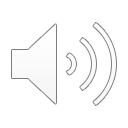 Psychoanalysis
Goal:  Seek insight into the unconscious, achieve catharsis & release from tension
Tools of Psychoanalysis:
Hypnosis
Free Association
Analysis of Dreams
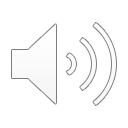